Advanced MPFI Engines
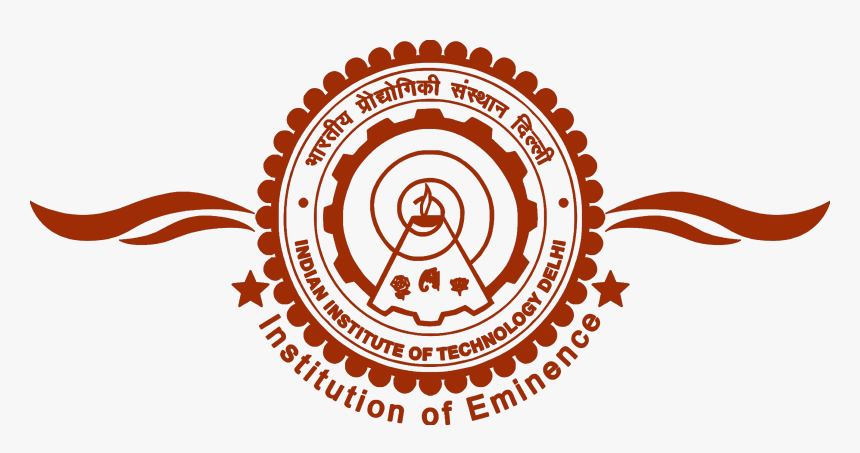 P M V Subbarao
Professor
Mechanical Engineering Department
An Elaboration of Micro-Pulsating Fluid Mechanics …...
Why MPFI Systems ?
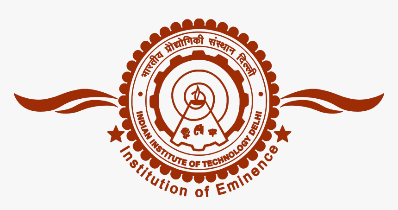 Efficiency and ecological performance have always been the top priorities for 21st century automobile manufacturers.
Significant advancements have been discovered and implemented to enhance fuel delivery systems.
One such breakthrough is the Multi-Point Fuel Injection System (MPFI) system.
This state-of-the-art technology has revolutionized the automotive industry with improved power and fuel economy and ultra low emissions.
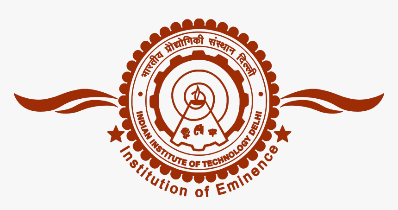 Multi-Point (Port) Fuel Injection System for SI Engine
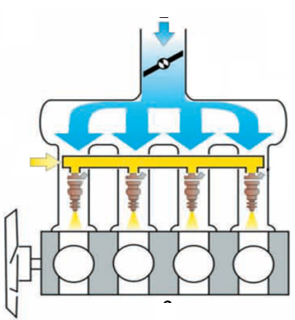 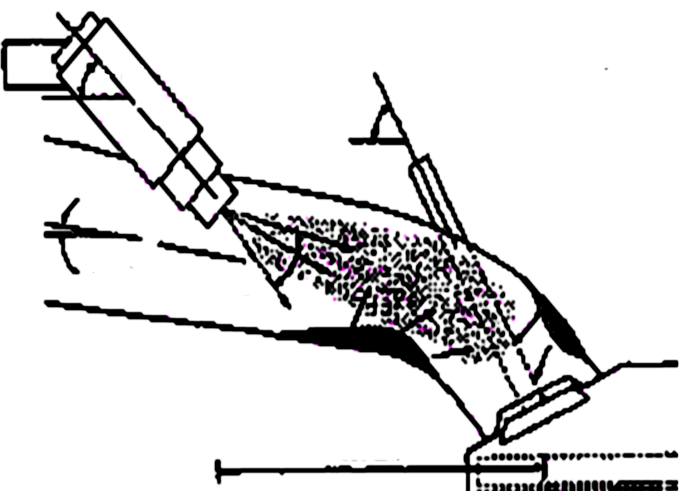 Orientation Angle of intake port
Orientation Angle of Valve
Spray Angle
A MPFI is a system of injecting fuel into internal combustion engine through multi ports situated on intake valve of each cylinder. 
It delivers an exact quantity of fuel in each cylinder at the right time.
Major Components of MPFI Systems
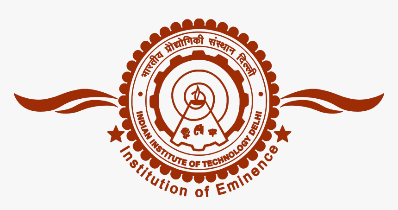 Fuel Injectors: These electronically controlled valves deliver fuel directly into the intake valves with a precise spray pattern.
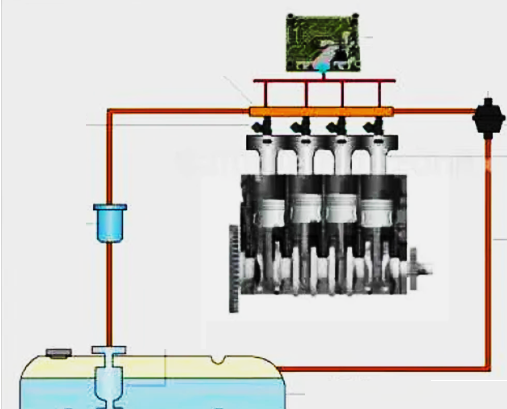 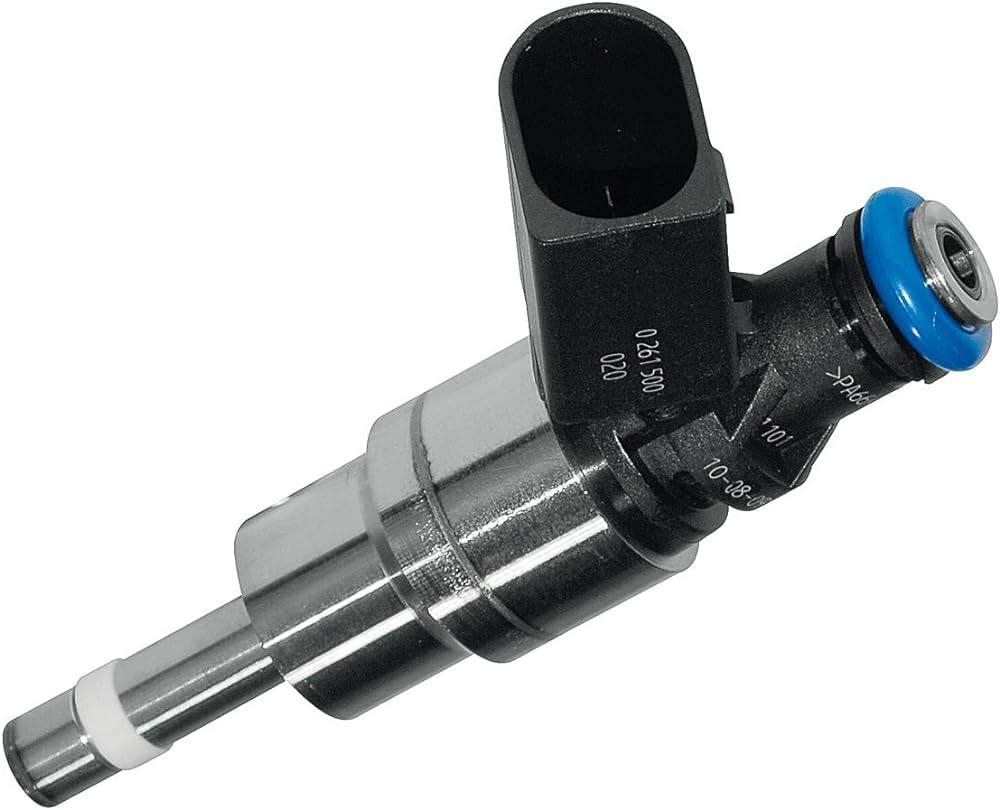 Major Components of MPFI Systems
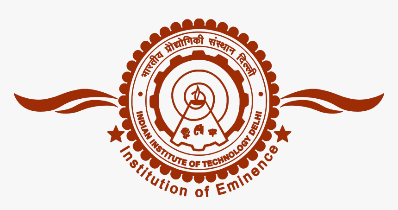 Fuel Pump: It is the heart of the MPFI and pressurizes the fuel to ensure smooth delivery to the injectors.
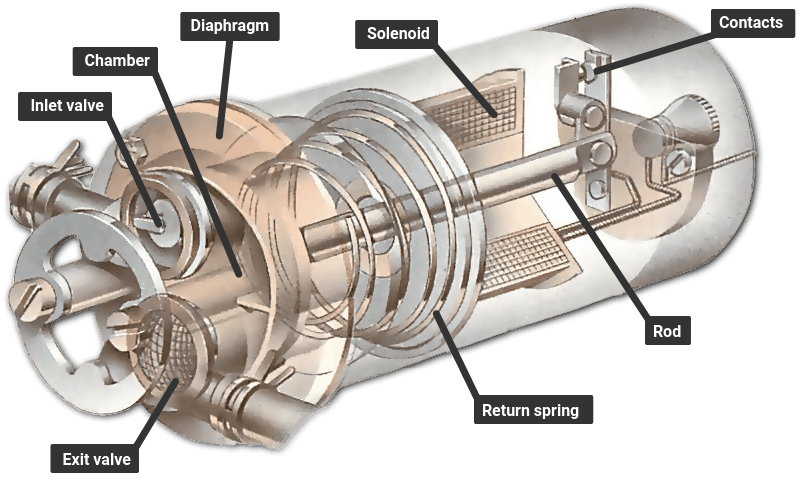 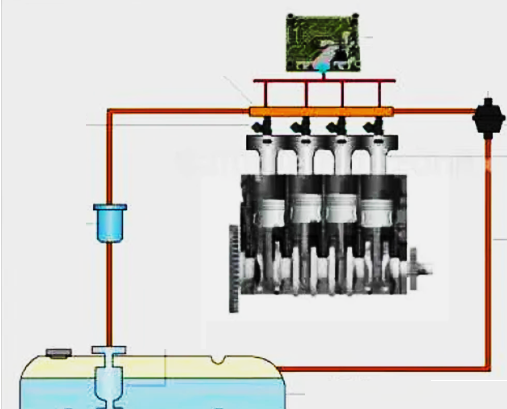 Major Components of MPFI Systems
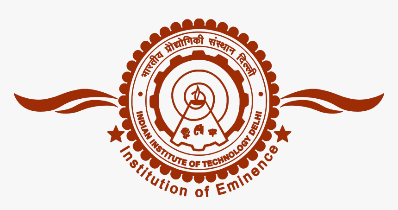 Engine Control Unit: The ECU is the brain of the MPFI system.
ECU, like any brain, monitors various engine parameters thru sensors and optimally control the fuel injection process accordingly.
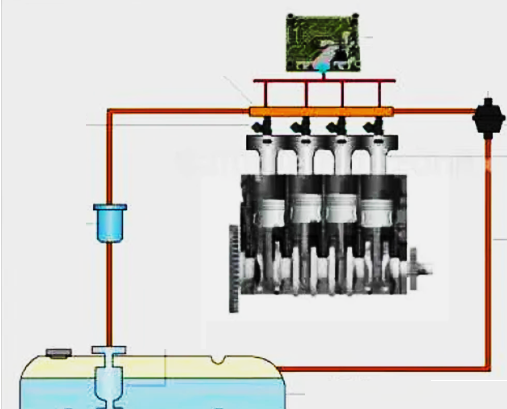 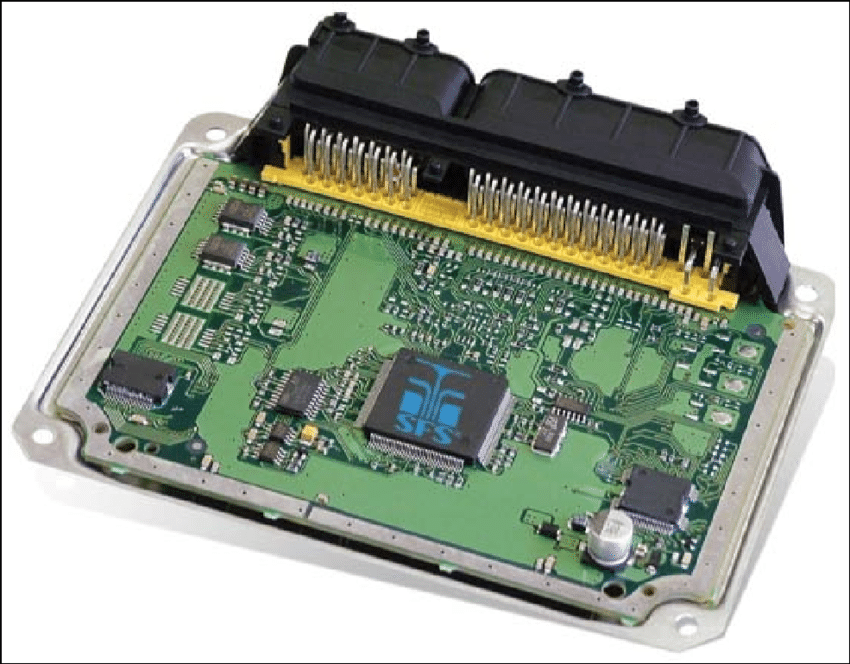 Major Components of MPFI Systems
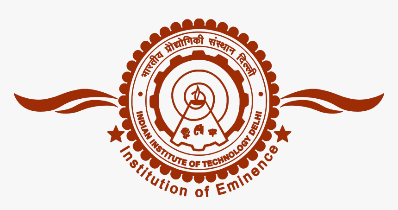 Sensors: Various sensors, namely,  
The throttle position sensor 
The oxygen sensor
The Coolant temperature sensor,
These sensors  provide vital information to the ECU, enabling it to optimize fuel delivery.
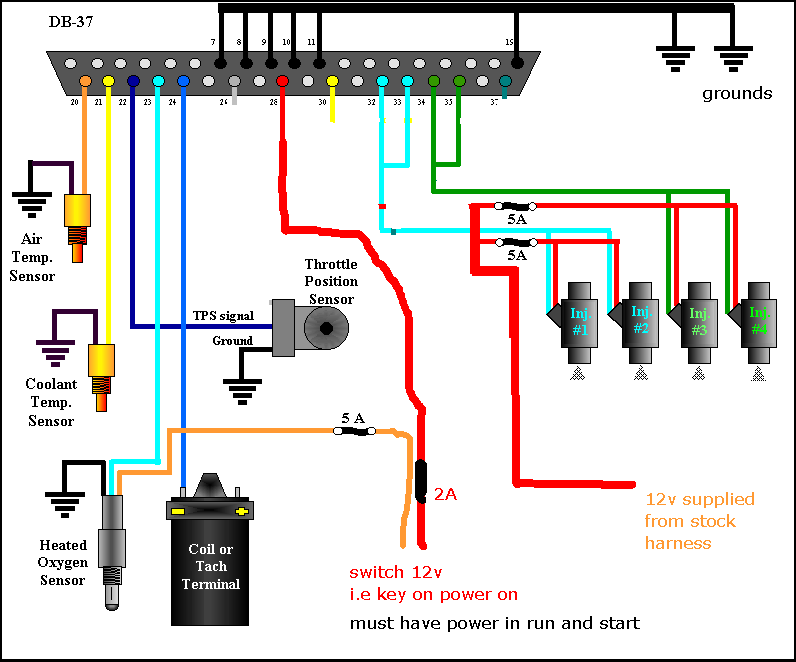 Working Strategy of MPFI
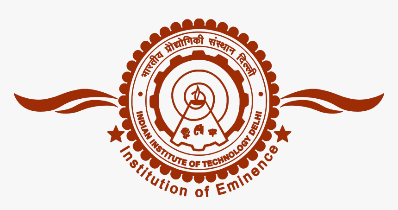 The MPFI system is a synchronized working network to ensure accurate fuel delivery.
Four major functions are given below:
Data Collection: The sensors collect data on engine parameters like throttle position, engine speed, and temperature.
Data Analysis: The ECU receives and processes the gathered data to determine the optimum air-fuel mixture for each cylinder.
Fuel Feed: Based on the calculations, the ECU triggers the fuel injectors to spray the precise amount of fuel into each cylinder's intake valve.
Combustion Control: The fuel is controlled to mix with the incoming air, made sure to creating a highly combustible mixture ignited by the spark plugs, and ensure to result in efficient combustion.
Duty & Anatomy of An Injector
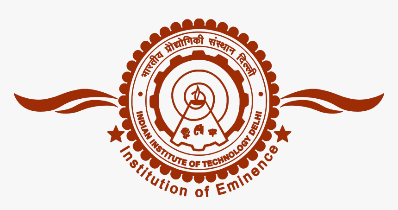 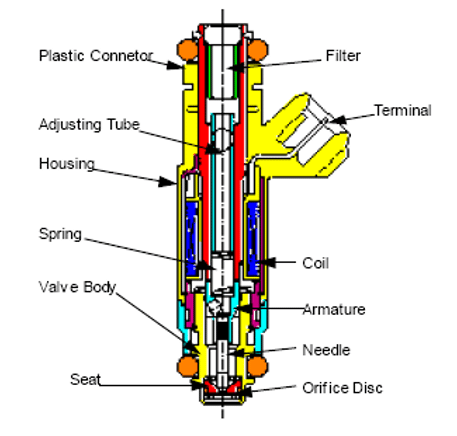 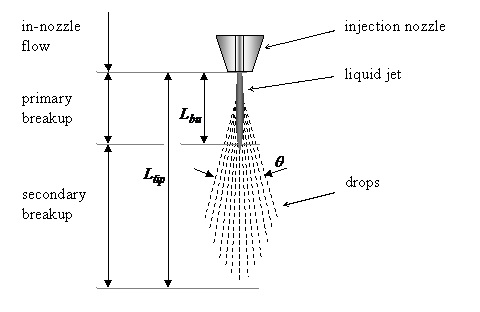 Types of Fuel Jet Breakup
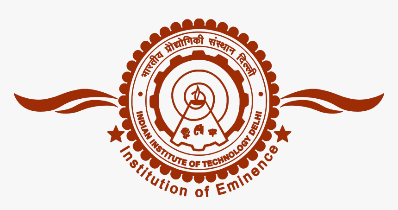 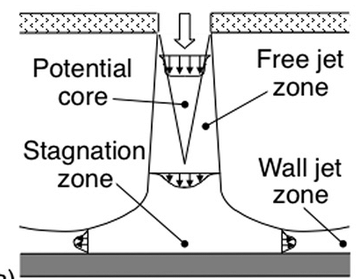 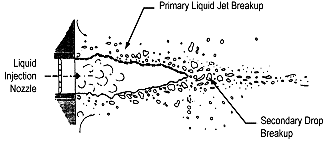 What is best for MPFI System ???
Level 1: Jet Breakup in Quiescent Ambience
Level 3: Jet Breakup in a pipe  flow
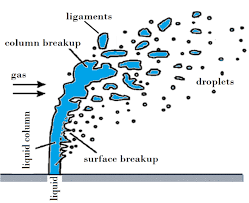 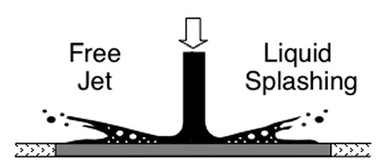 Level 2: Jet Breakup in an air flow
Level 4: Jet Breakup due to wall interactions
Instability of Fluid Ligament in Ambient Air
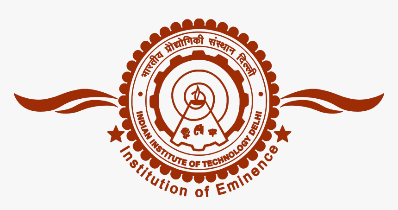 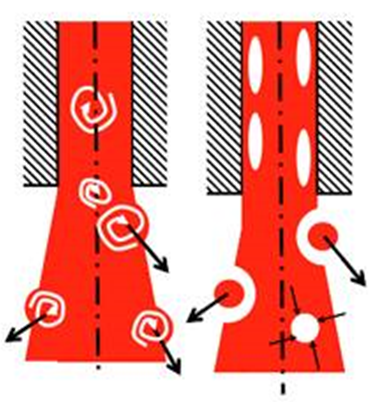 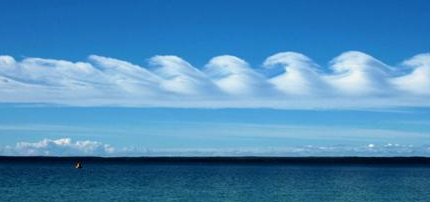 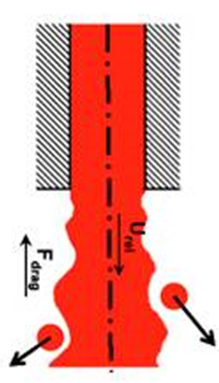 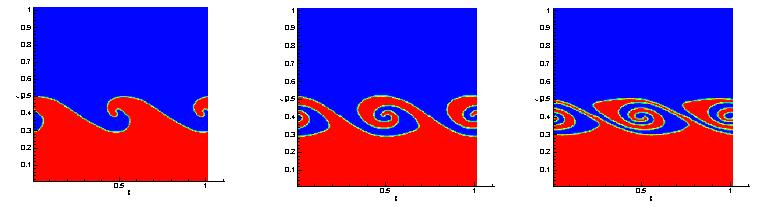 Wave Theory of Instability
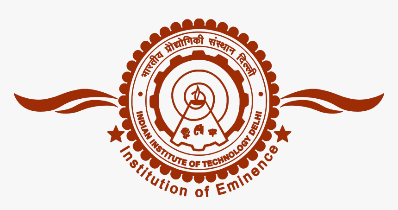 WAVE theory is based on the temporal Kelvin-Helmholtz instability.
 The model assumes a round liquid jet (density ρl ) with an inviscid outer gas phase. 
The liquid velocity is assumed to be constant inside the jet and drops to zero at the interface between the liquid and gas phases. 
The small disturbance introduced by manifold air flow in an axisymmetric fuel jet grows with time.
Kelvin-Helmholtz Instability
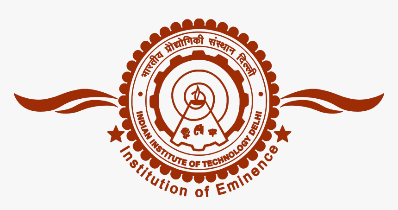 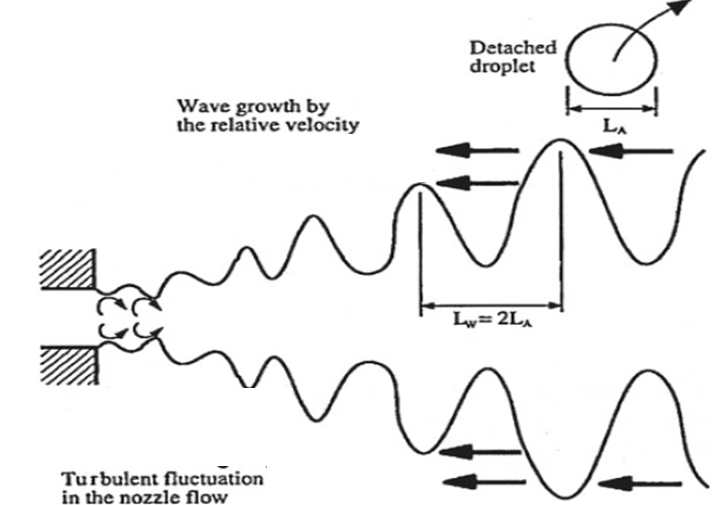 Micro-Fluid Mechanics of Fuel Injection Systems
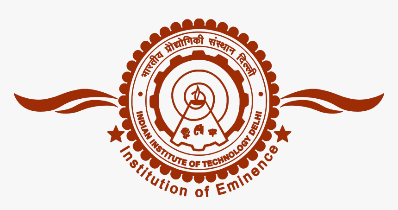 Need for a microfluid Flow System
Consider an engine of P = 50kW
Assume thermal efficiency = 40%
Rate of heat input
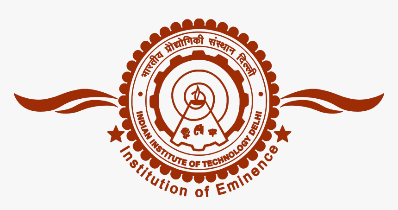 Kelvin-Helm Holtz Instability of Micro Fuel Jet
Two non-dimensional numbers, namely Reynolds number (Re) and Weber number (We) are identified for the fuel jet.
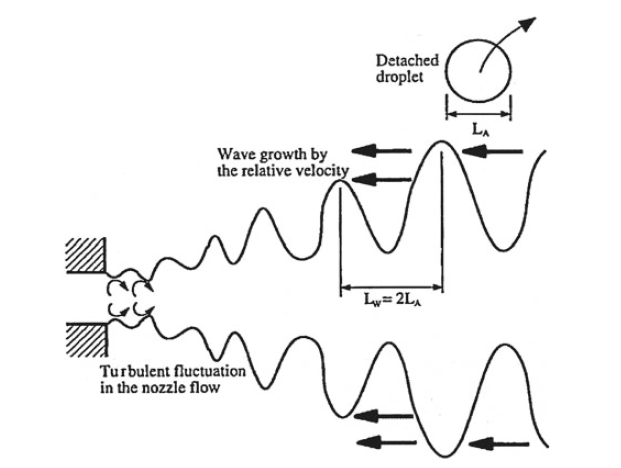 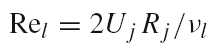 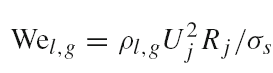 The growth rate (Ω ) and the corresponding wavelength Λ are estimated using these non-dimensional parameters.
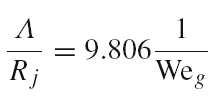 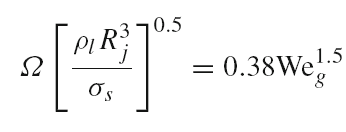 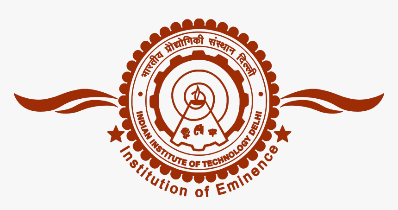 Postulations for Liquid breakup
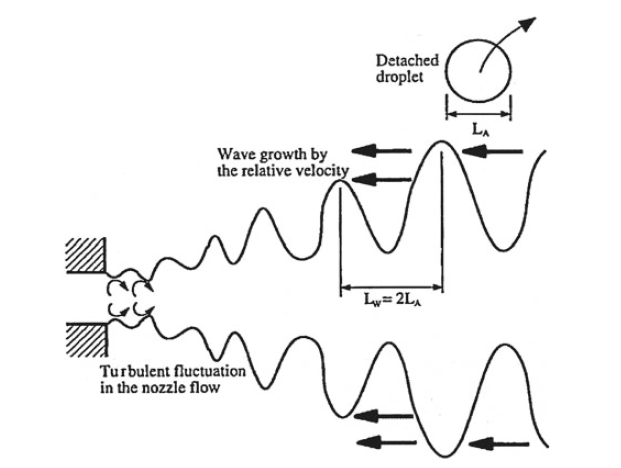 New drops of radius, r, are formed from bulk liquid or blobs, with characteristic radius Rj.
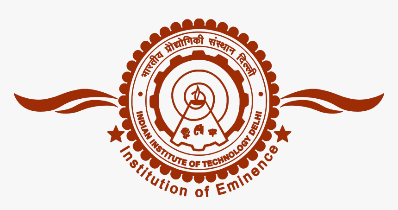 Geometrical Features of A Successful Fuel Spray
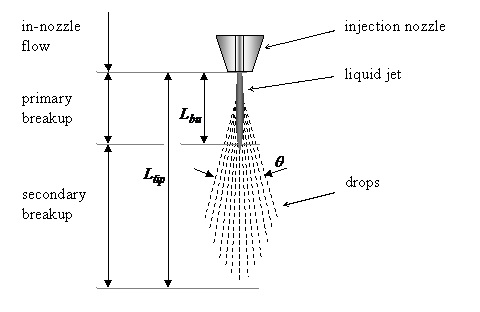 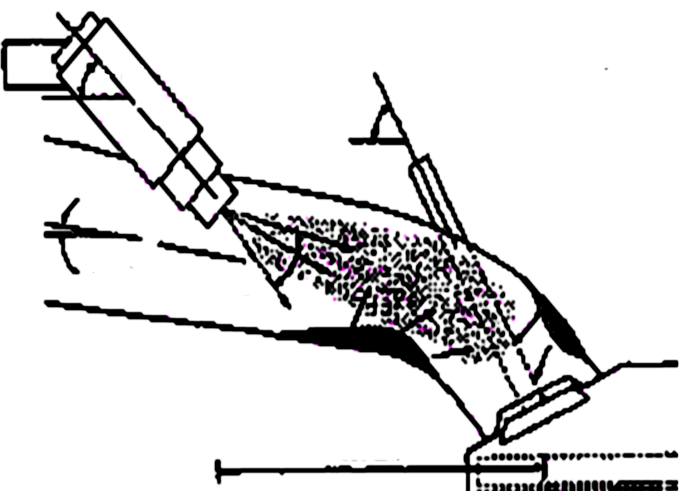 Orientation Angle of intake port
Orientation Angle of Valve
The angle of spray that leads to formation of droplets described by the angle .
Spray Angle
Penetration of Spray into Air Medium
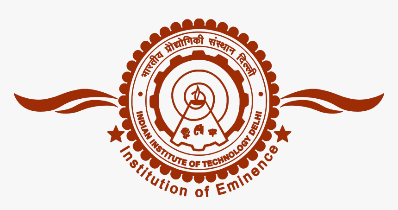 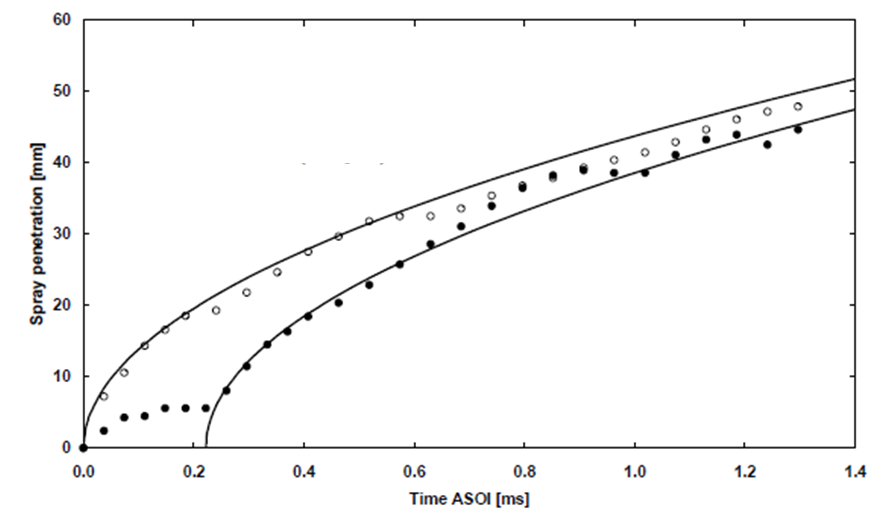